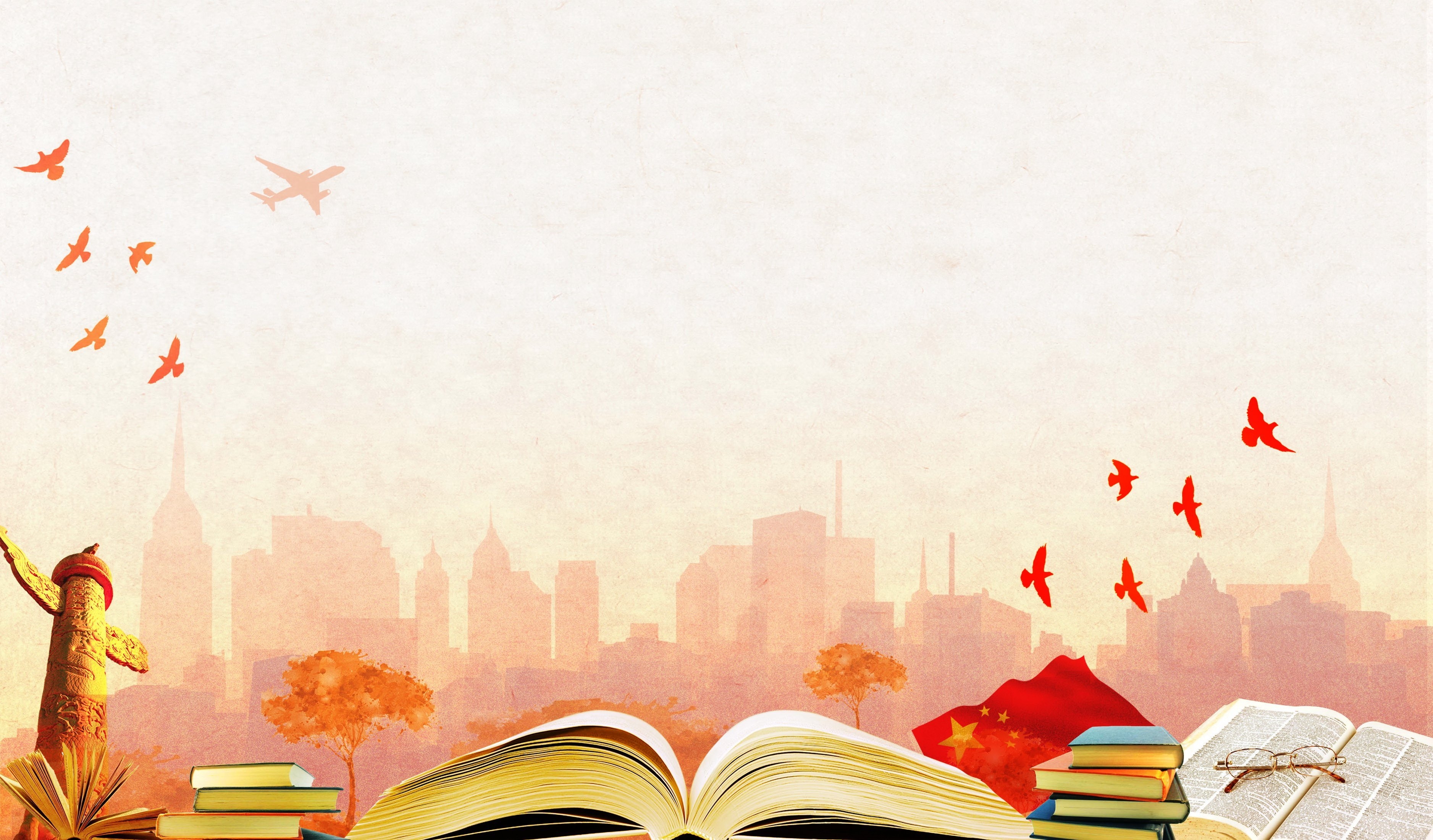 Фантазия писателей
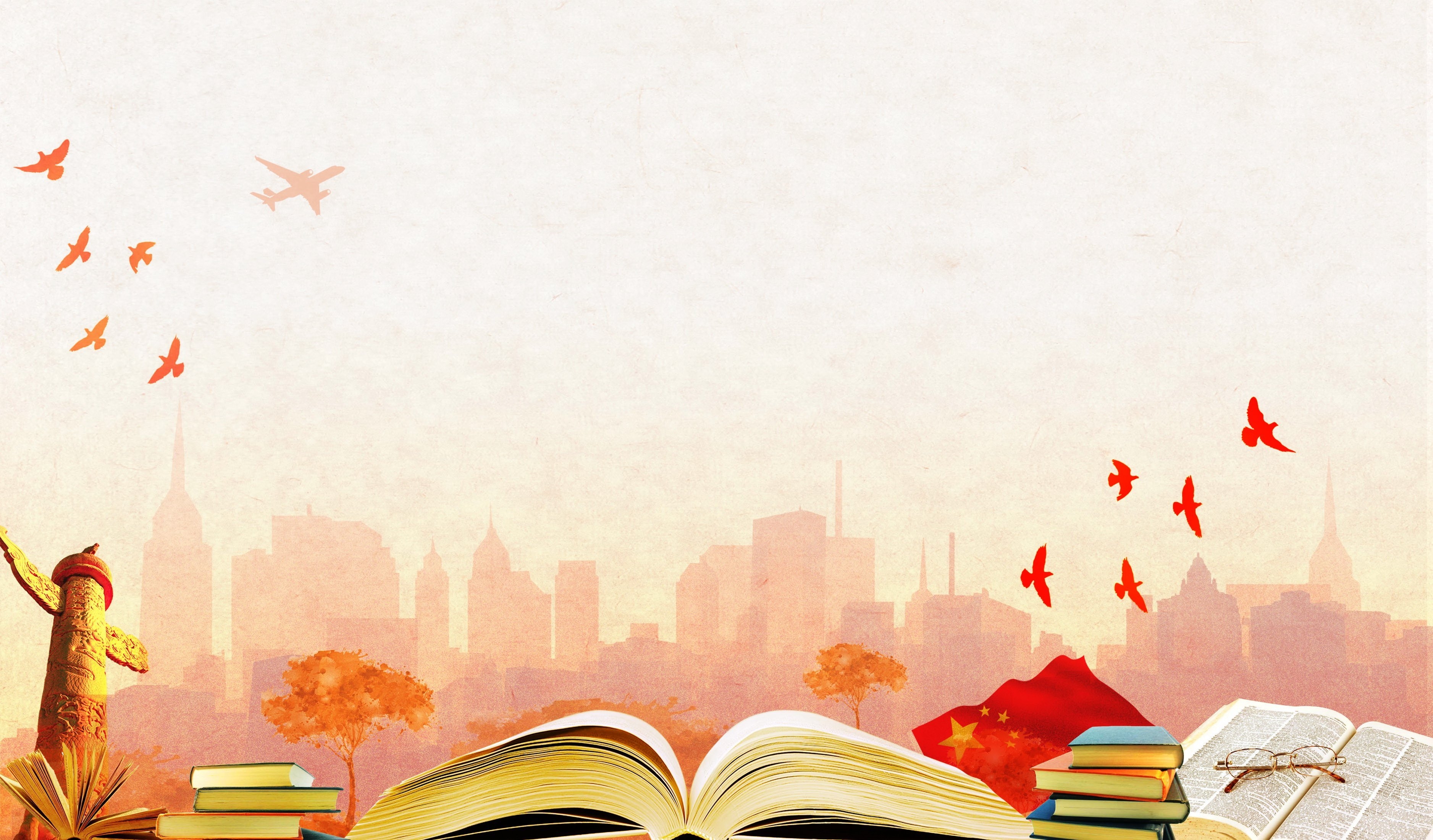 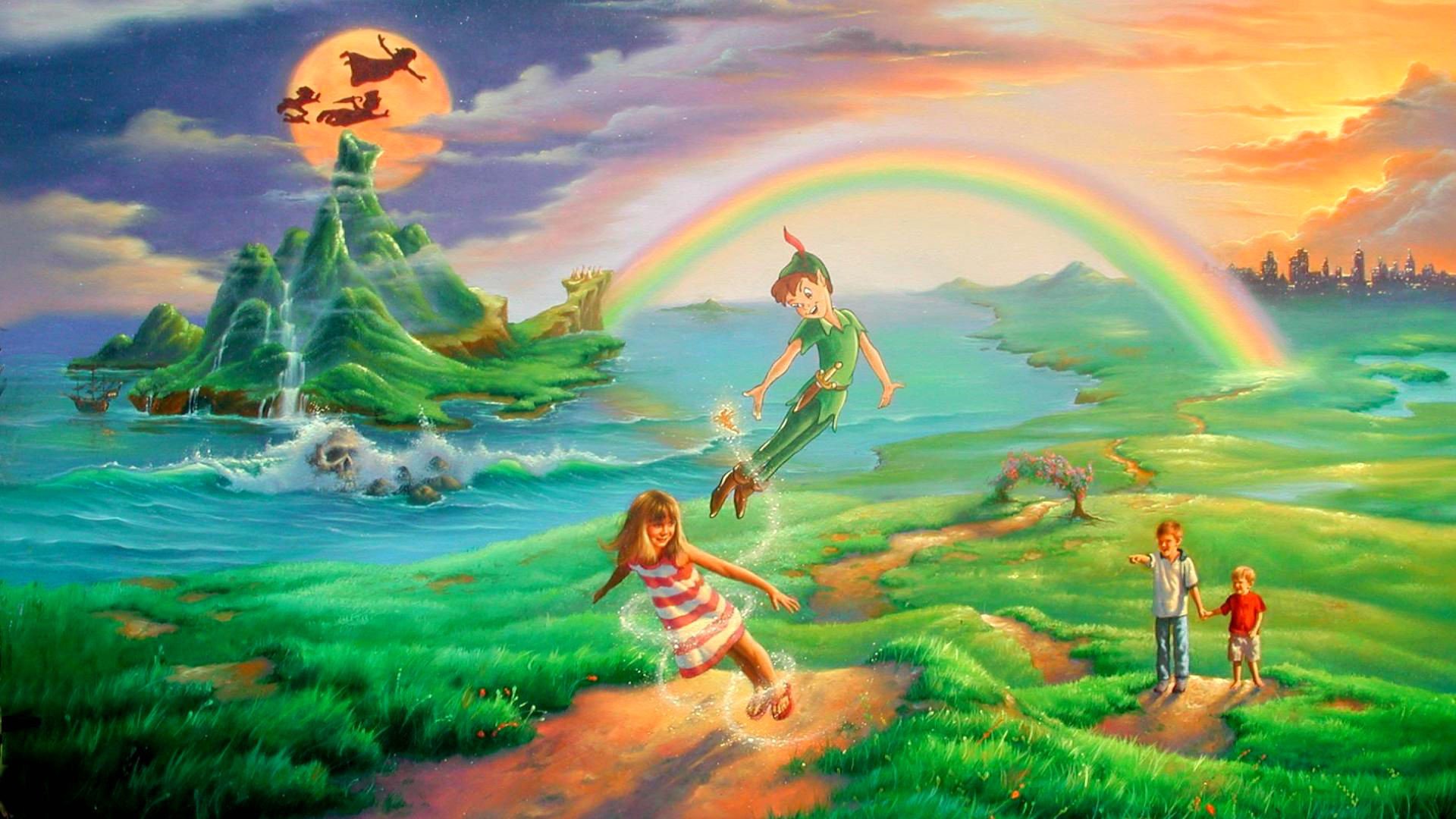 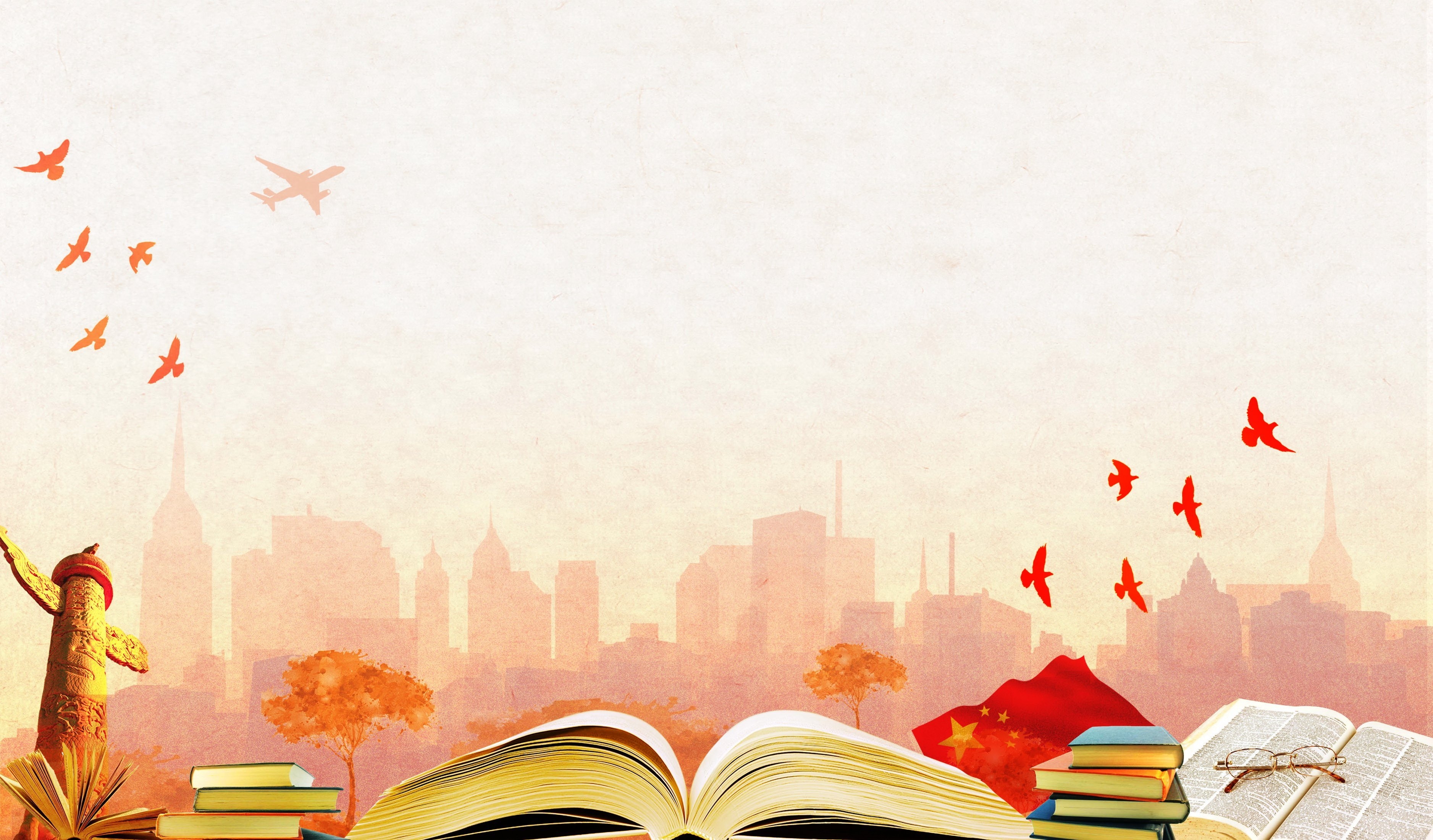 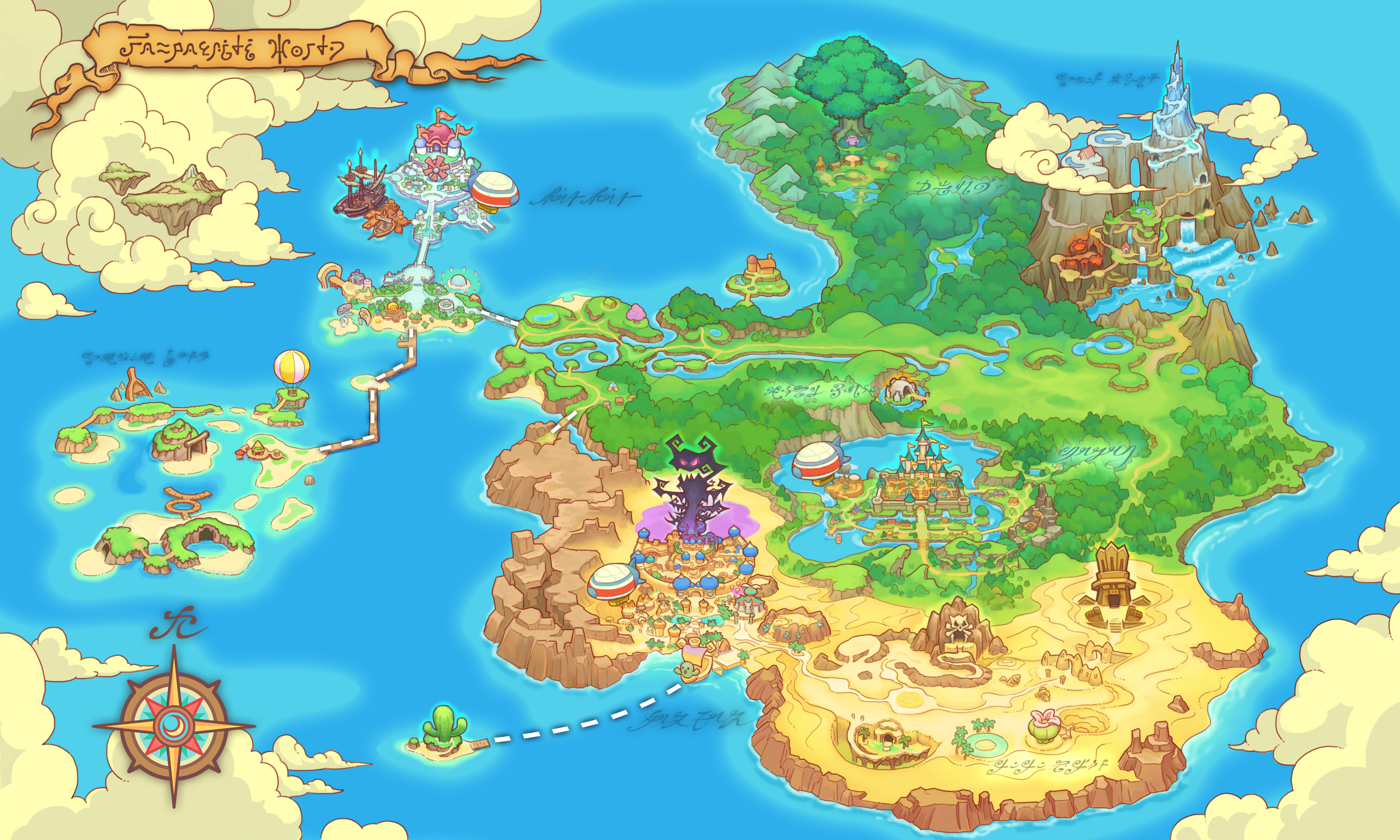 Соединялкино
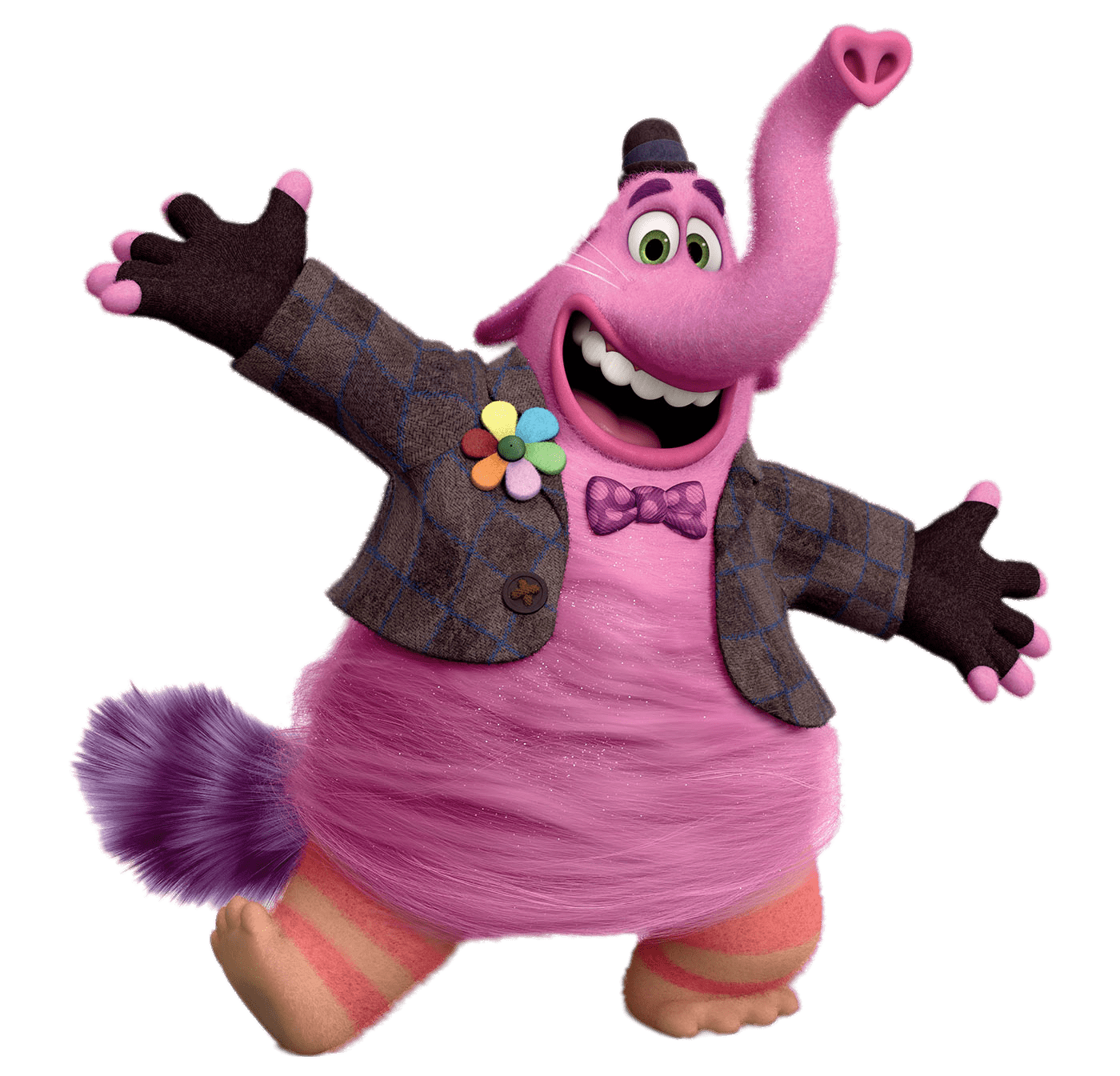 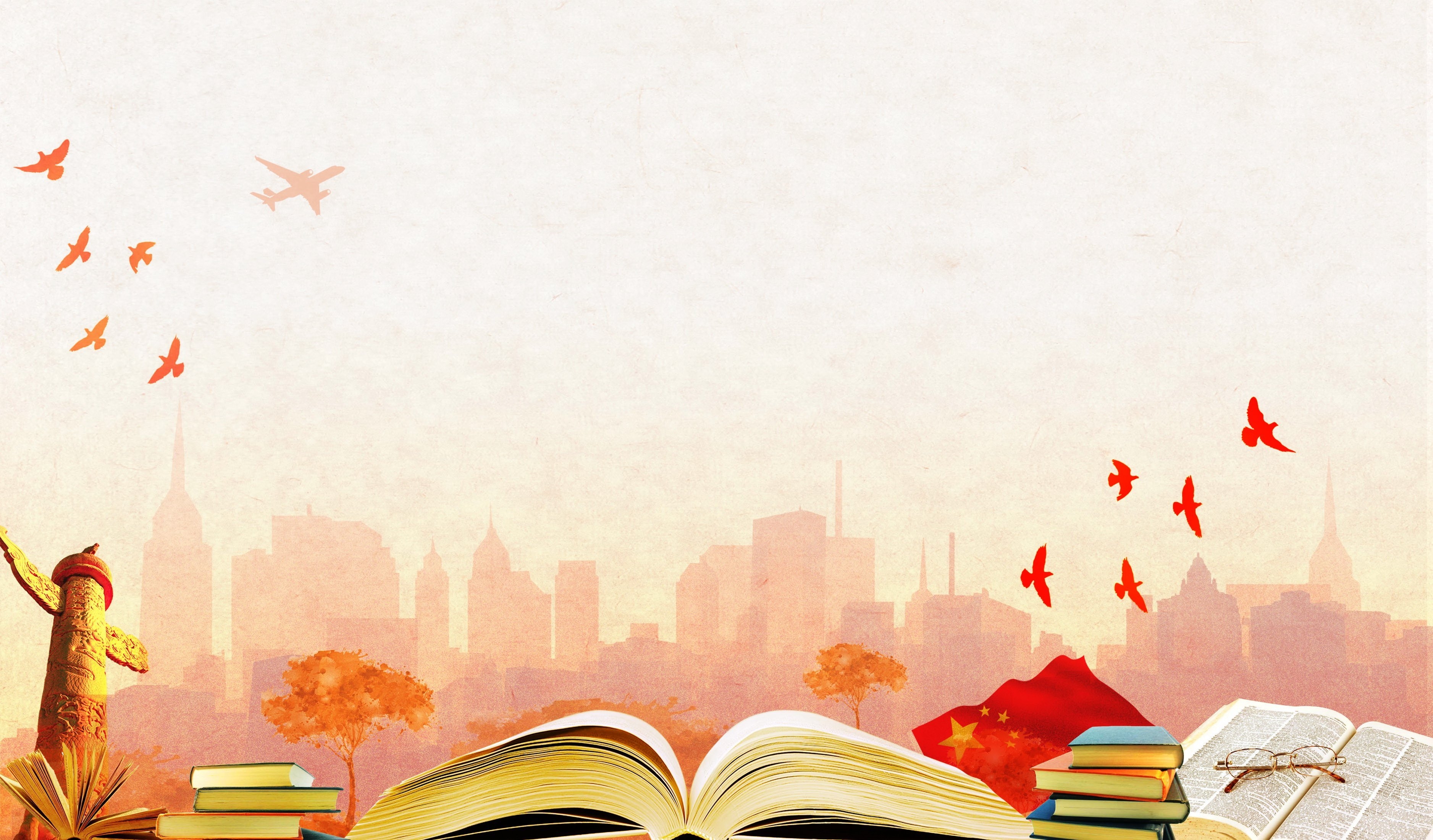 Встреча с Бинго-Бонго
https://www.youtube.com/watch?v=DRVz-Vdrc2I
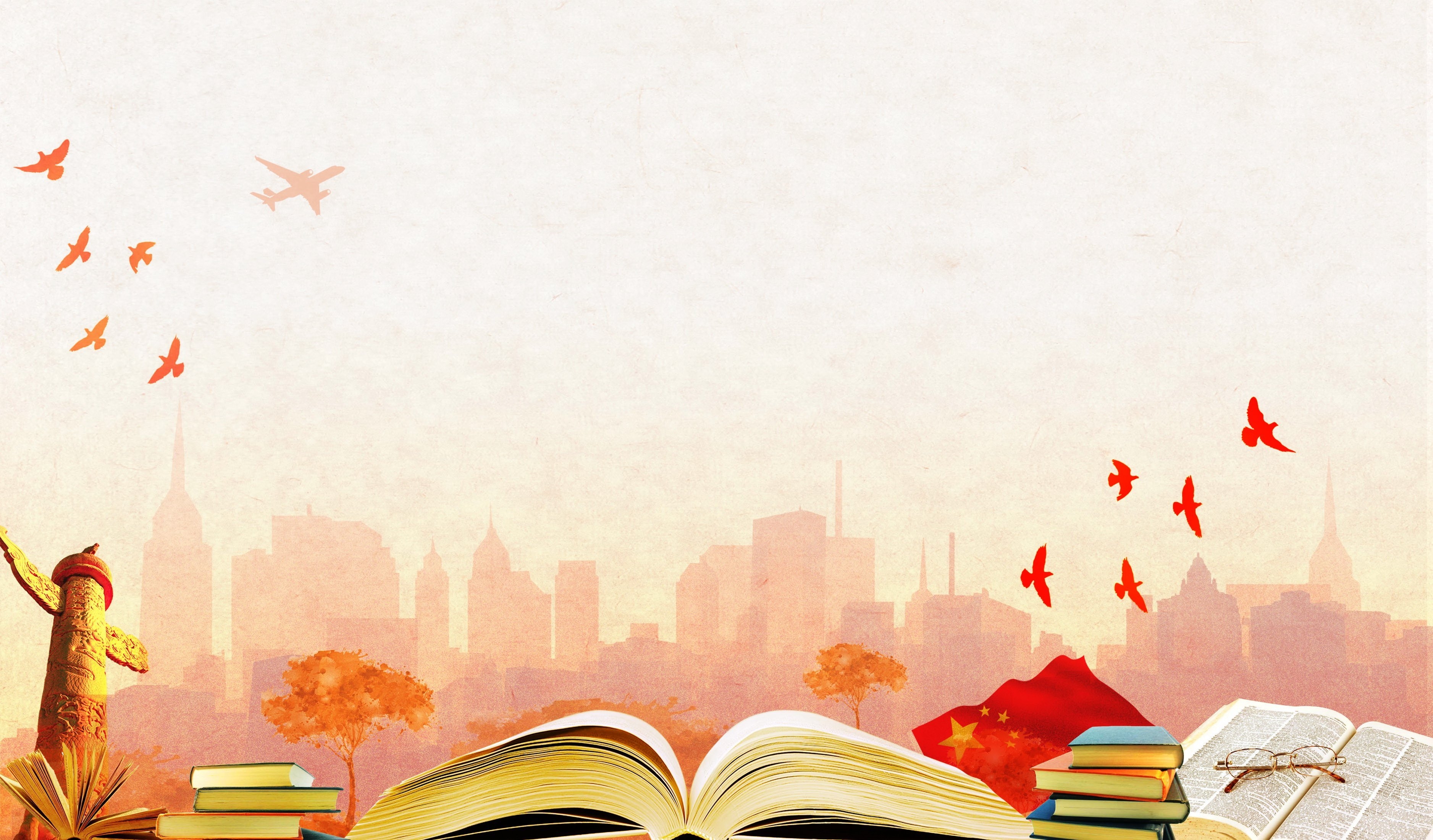 Русалочка
Кот в сапогах
Баба-Яга
Царевна-Лягушка
Буратино
Чиполлино
Карлсон
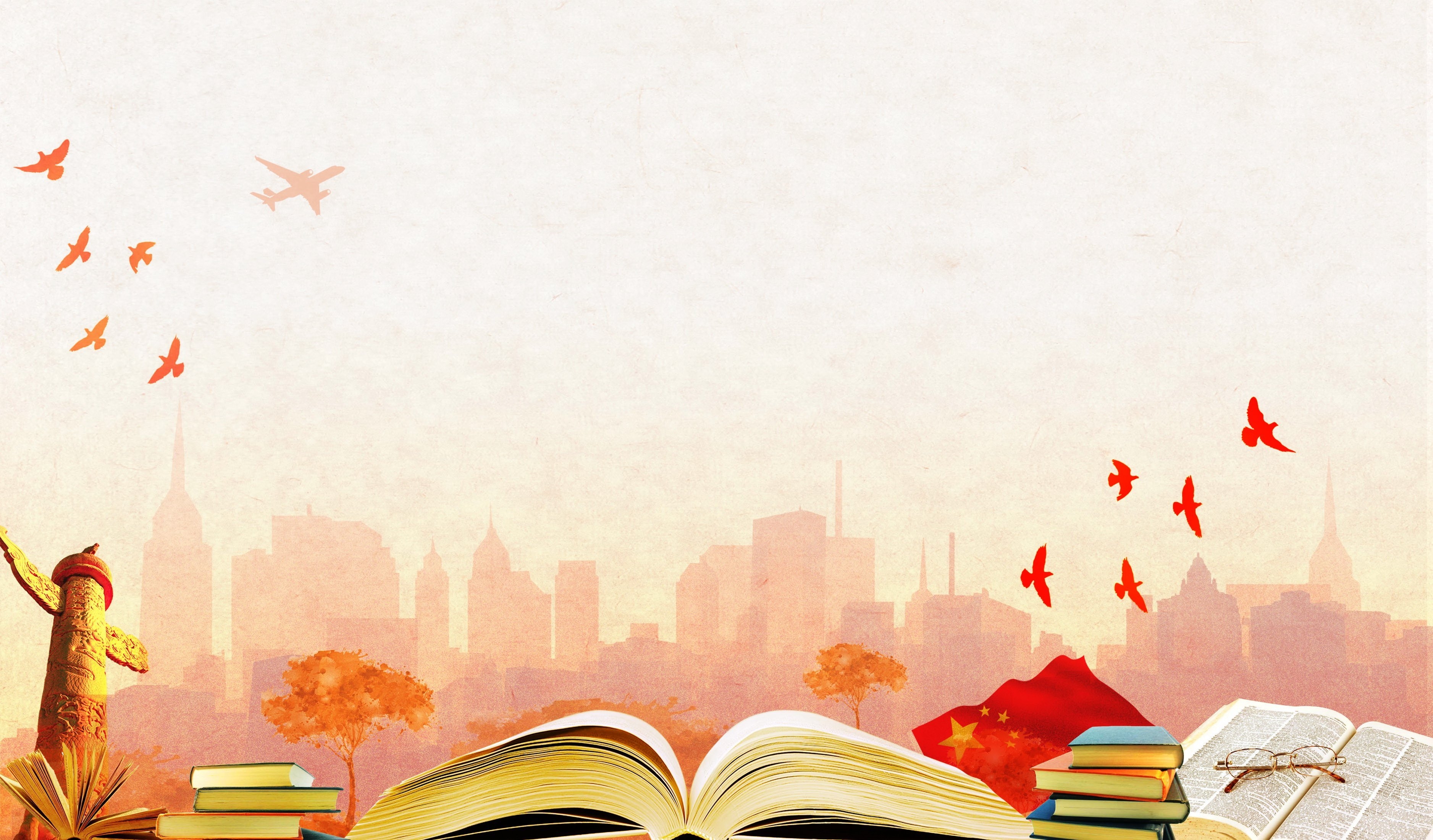 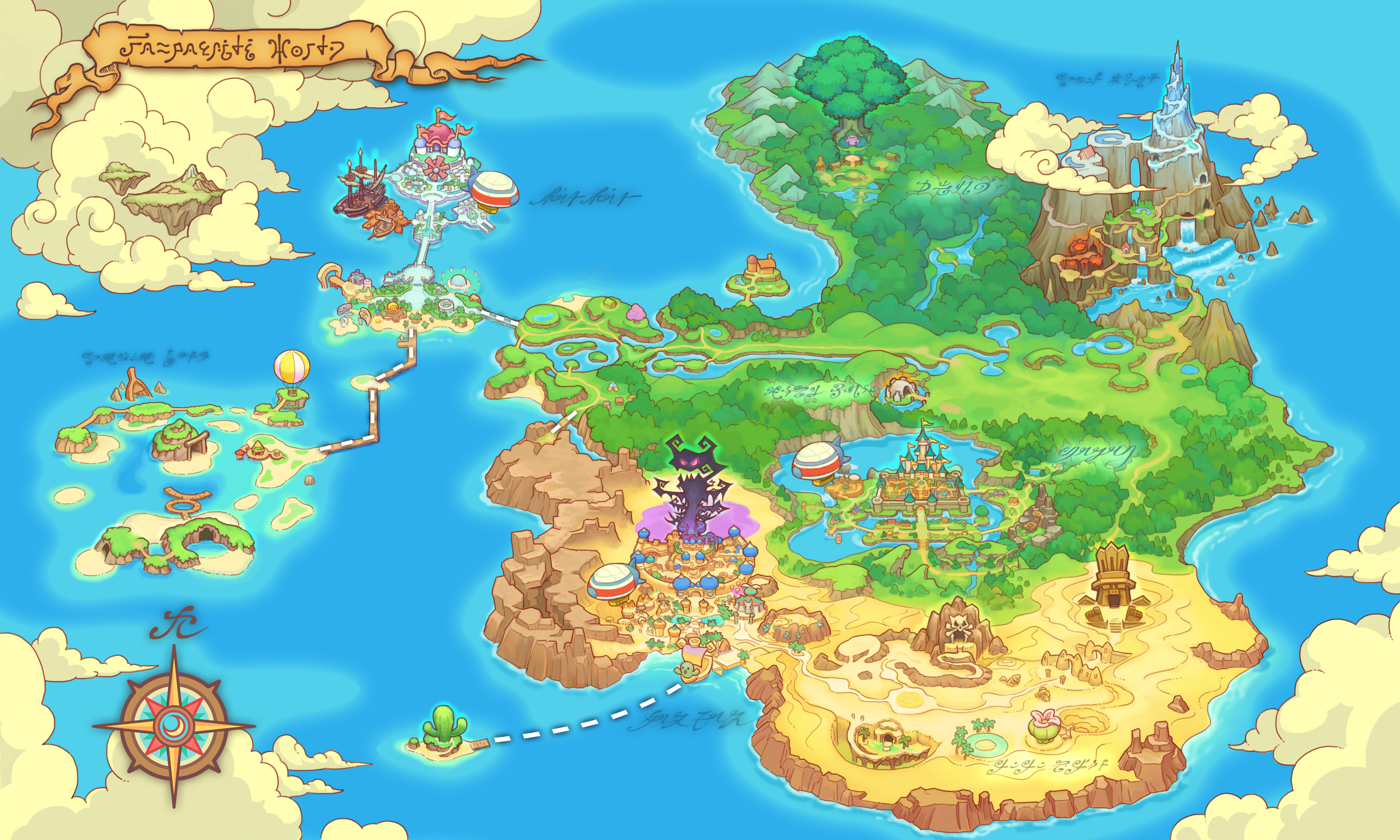 Чересчурщинск
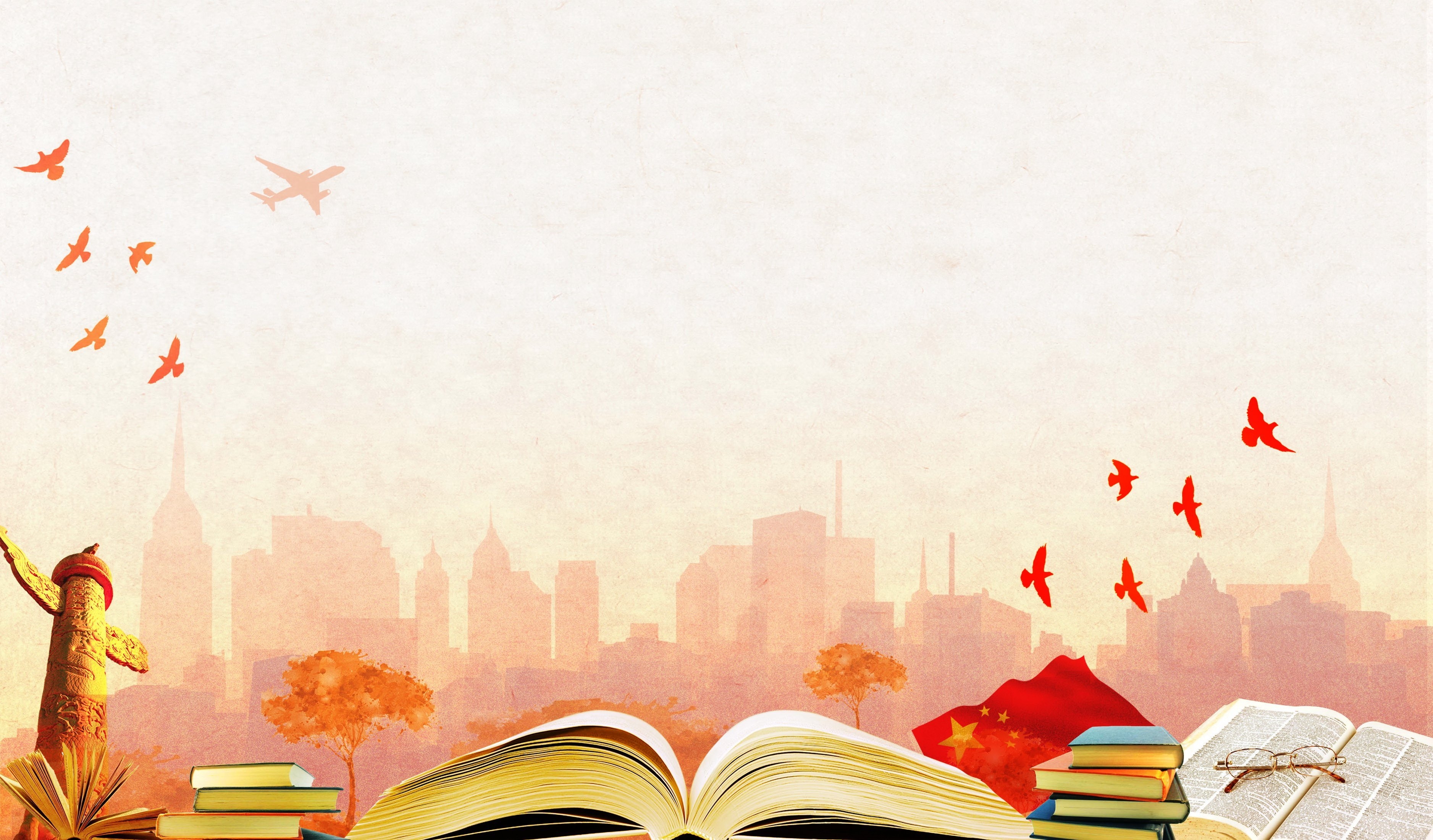 1. Мальчик с пальчик очень ... 2. Ослик Иа очень ... 3. Емеля очень ... 4. Карабас-Барабас очень ...5. Белоснежка очень ... 6. Незнайка очень ... 7. Гулливер очень ... 8. Лиса очень ...
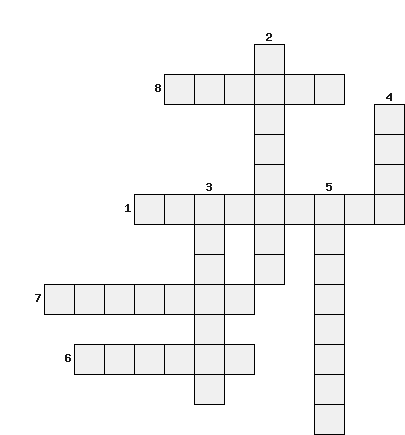 г
р
у
с
т

ы
й
х  и  т       а  я
з
л
о
м  а  л   е  н   ь  к  и  й
е
н
и
в
ы
й
р
а
с
и
в
а
я
в  ы  с  о  к      й
г  л  у  п      й
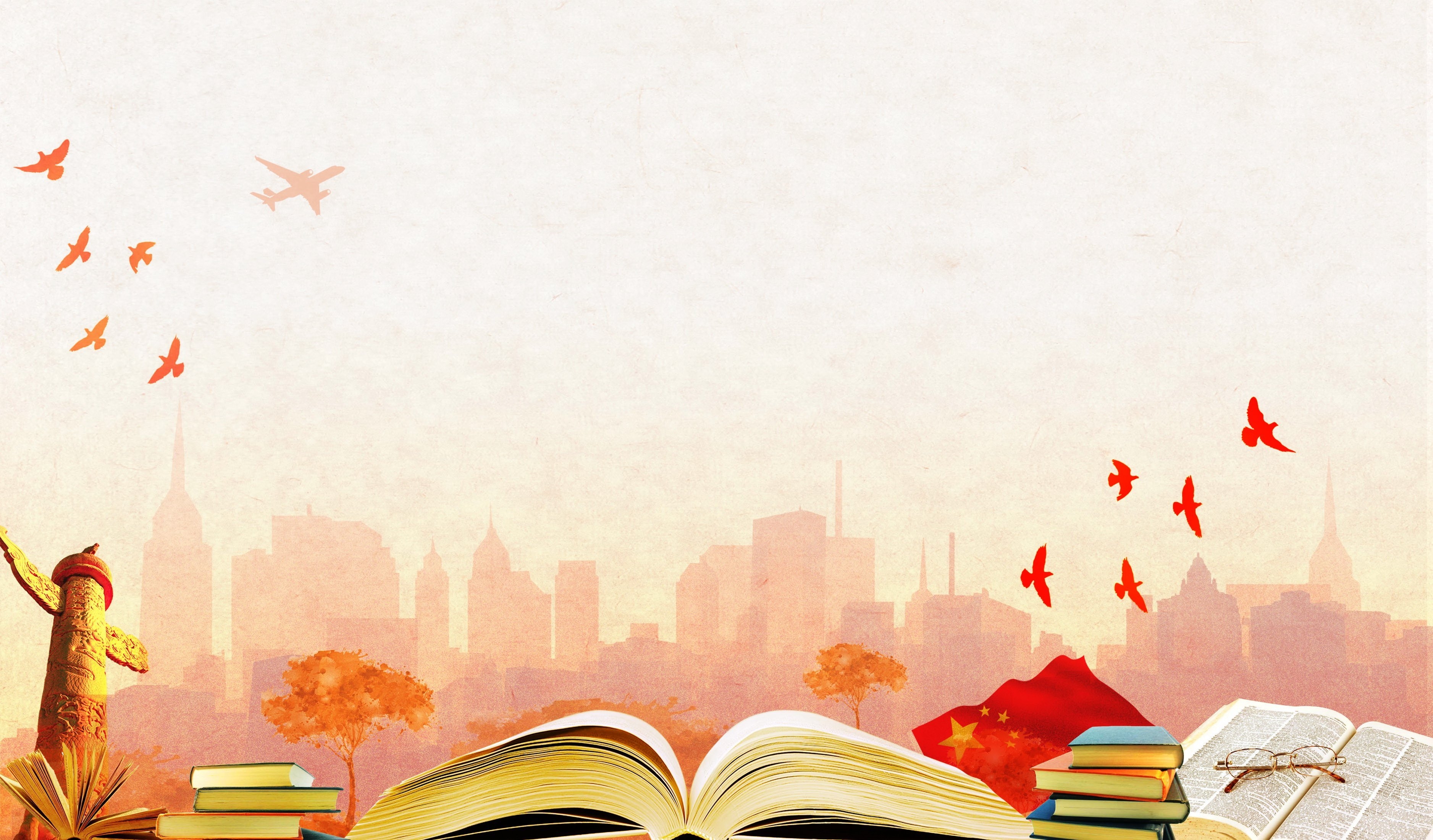 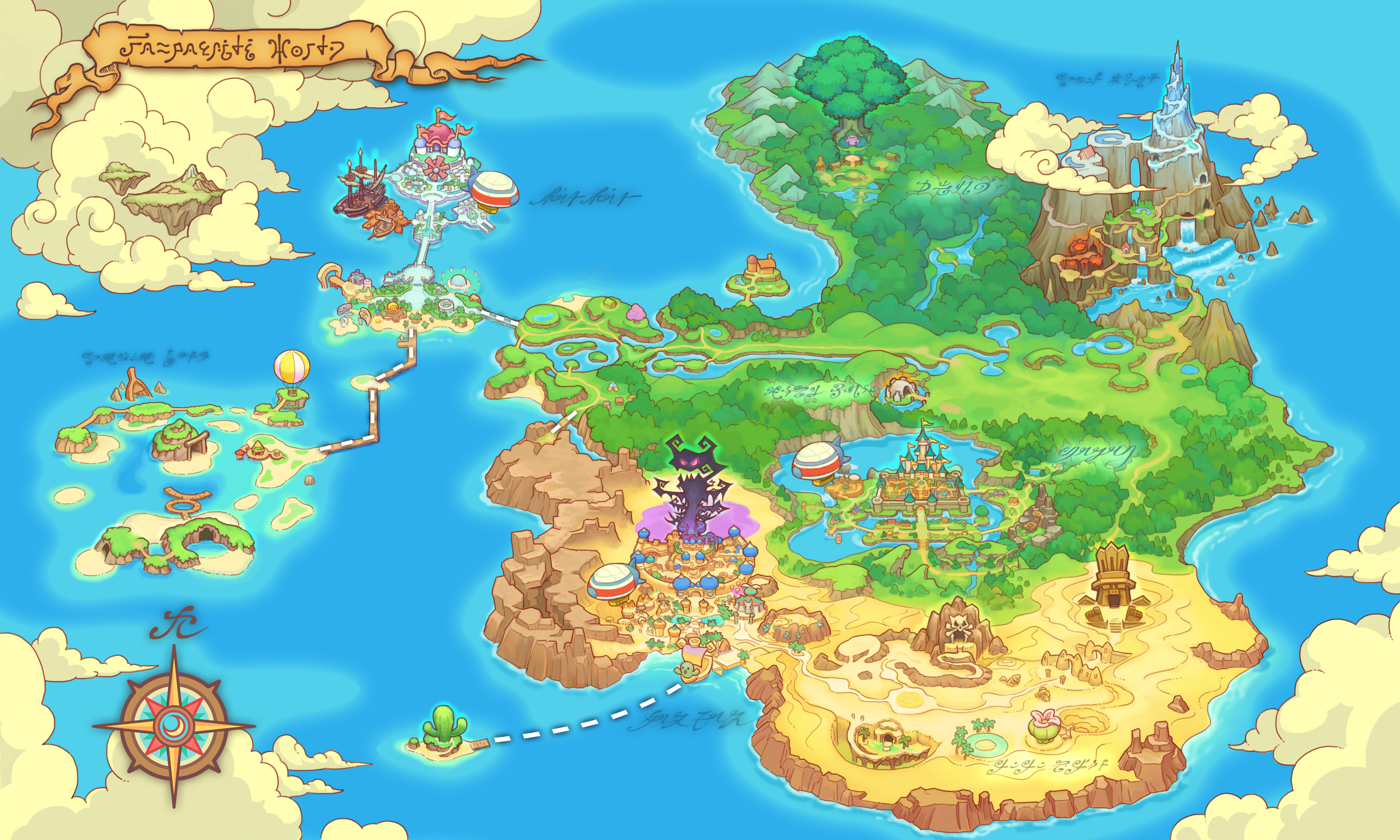 Имяград
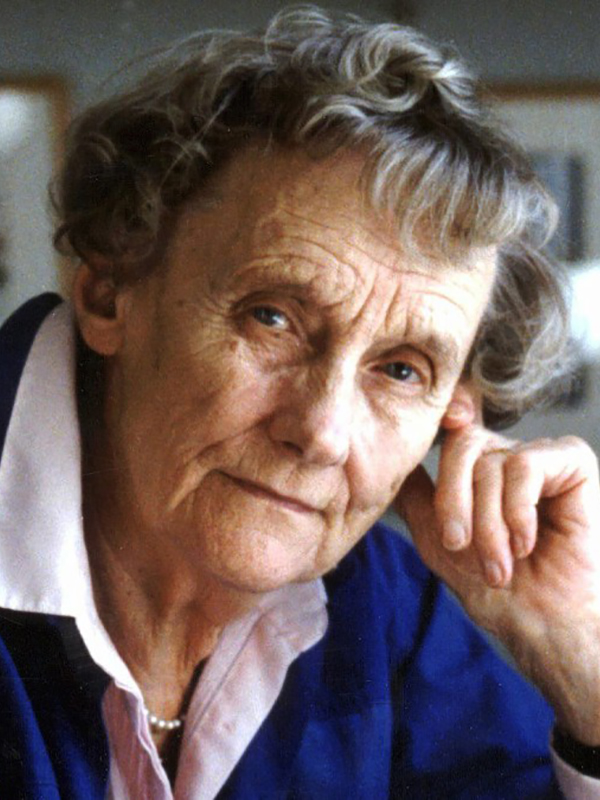 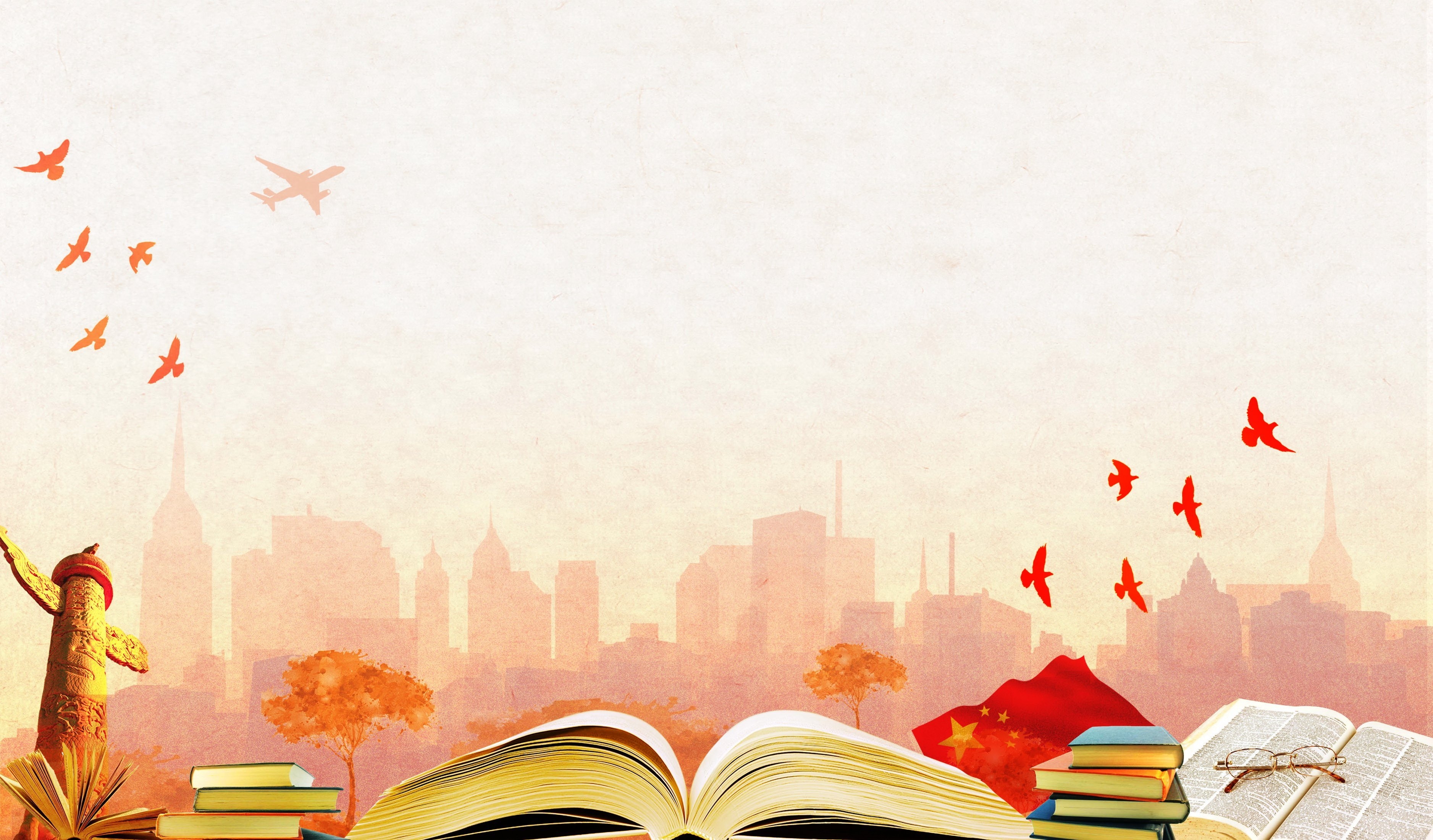 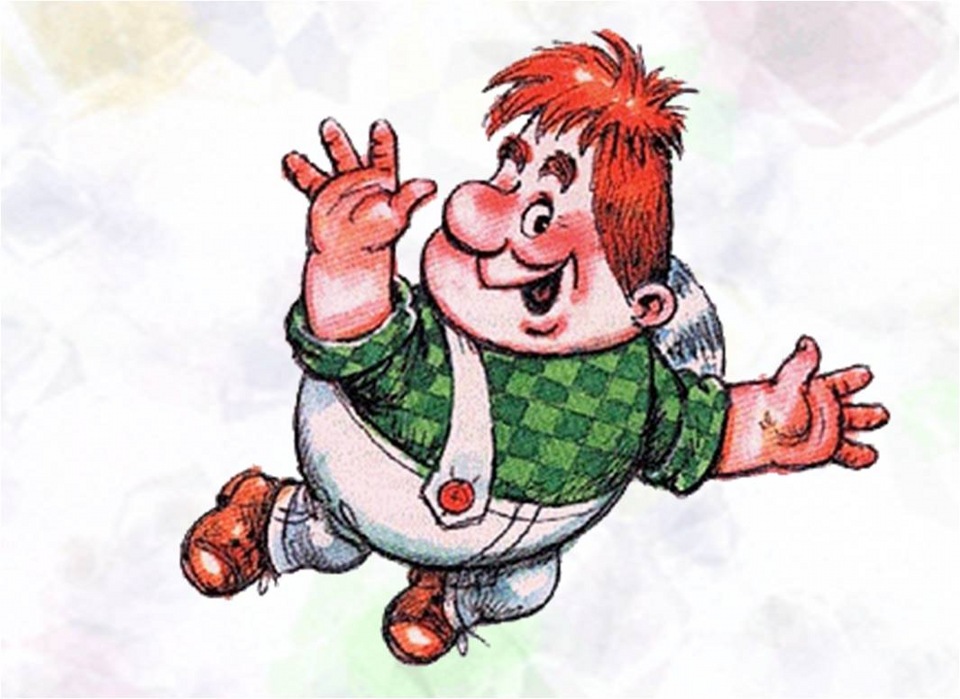 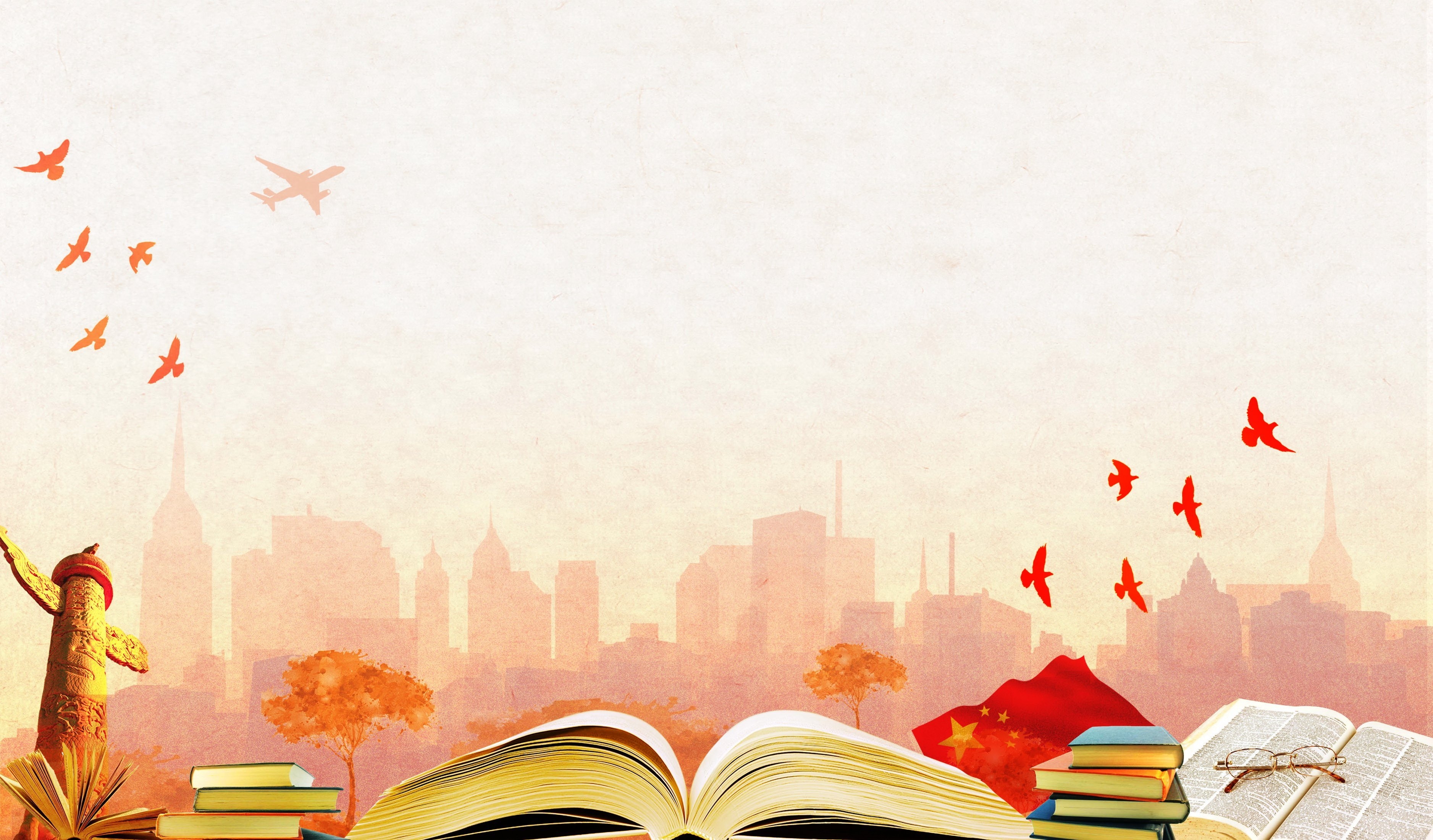 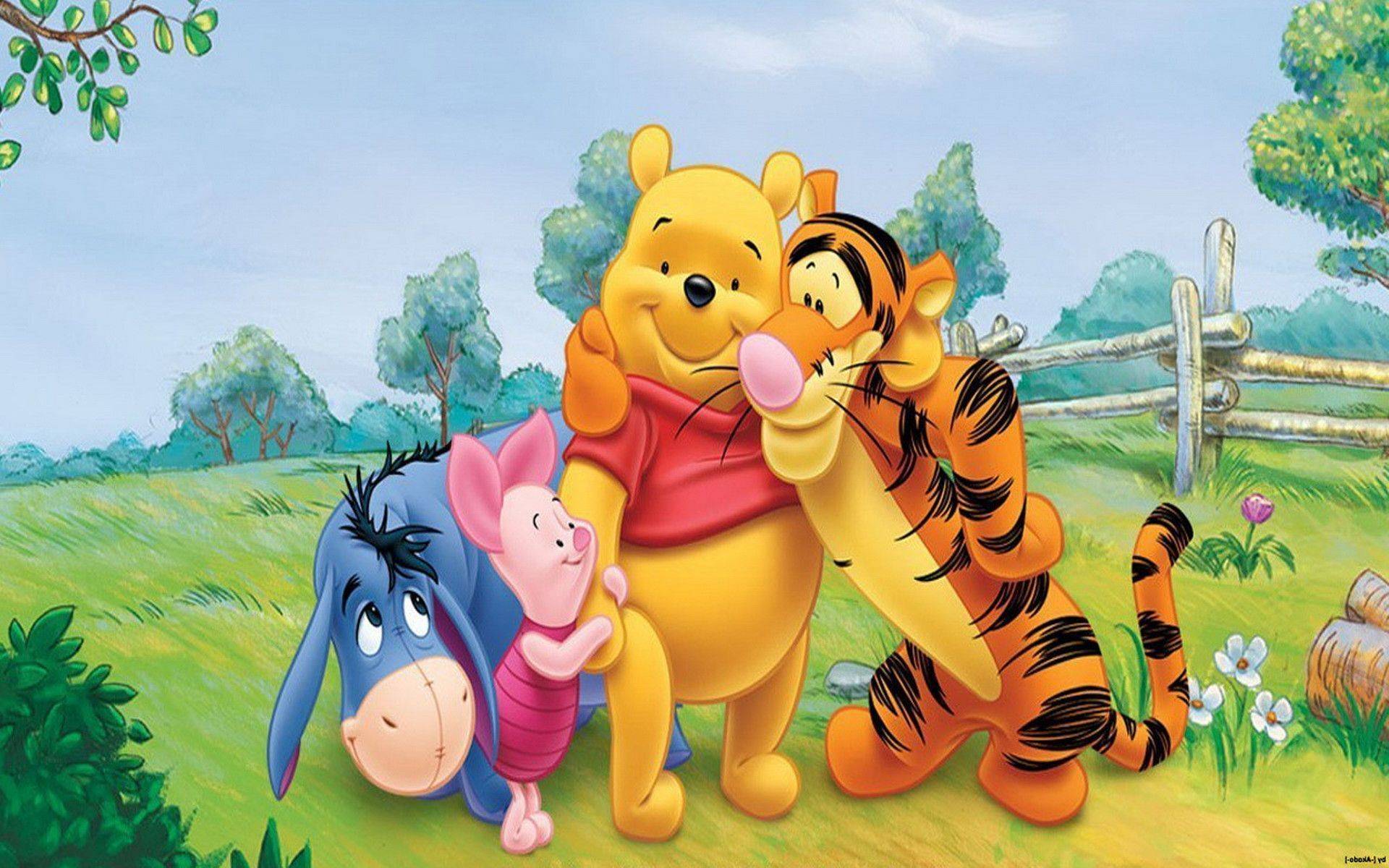 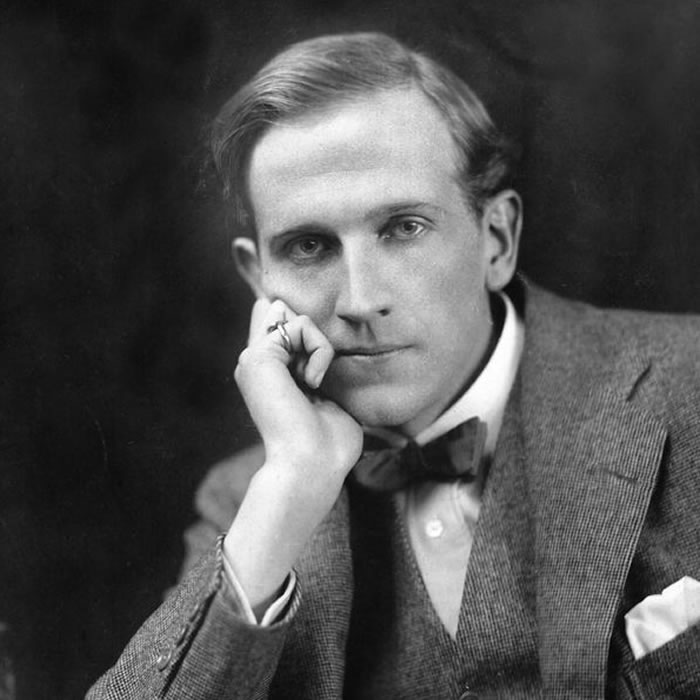 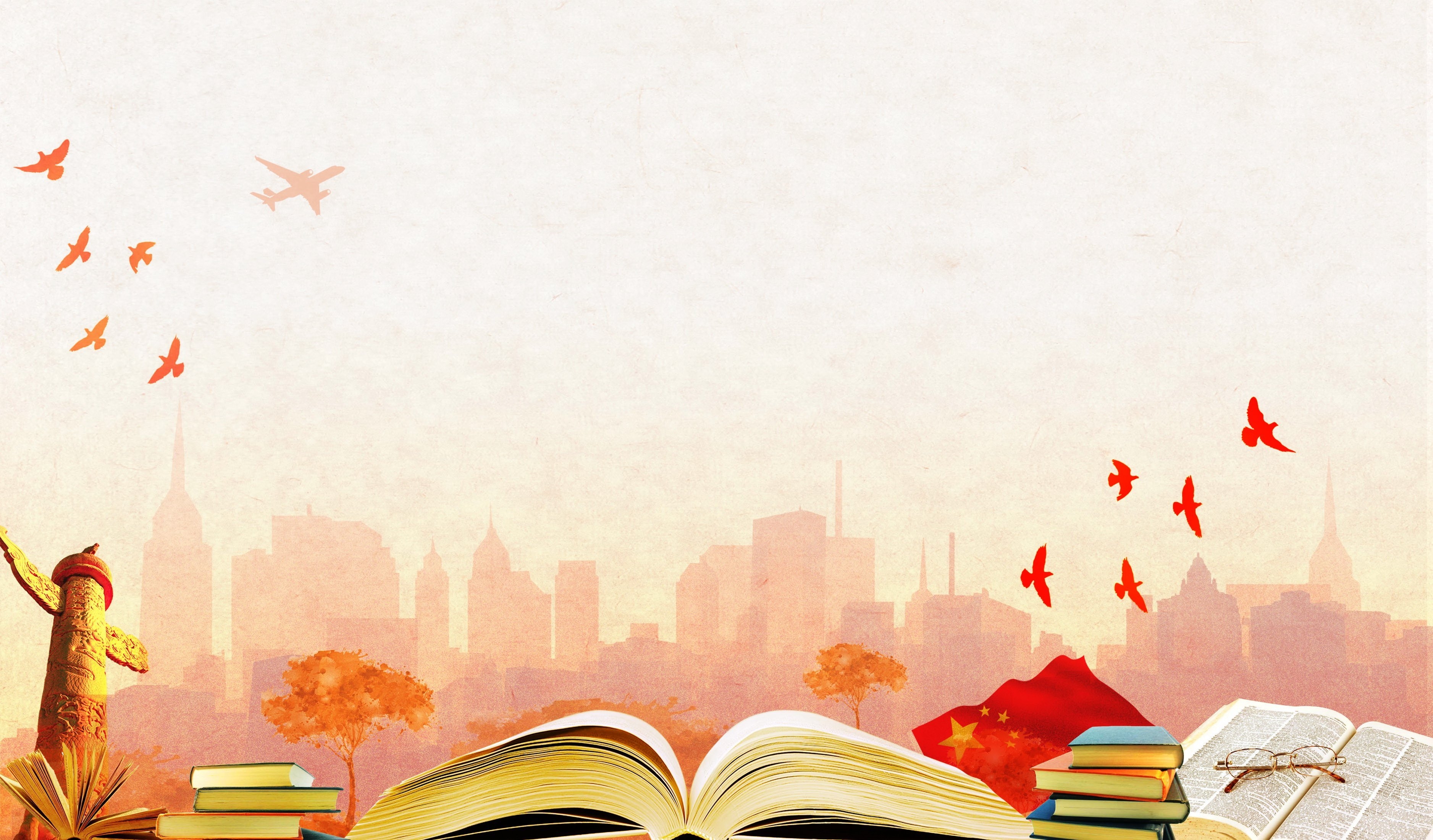 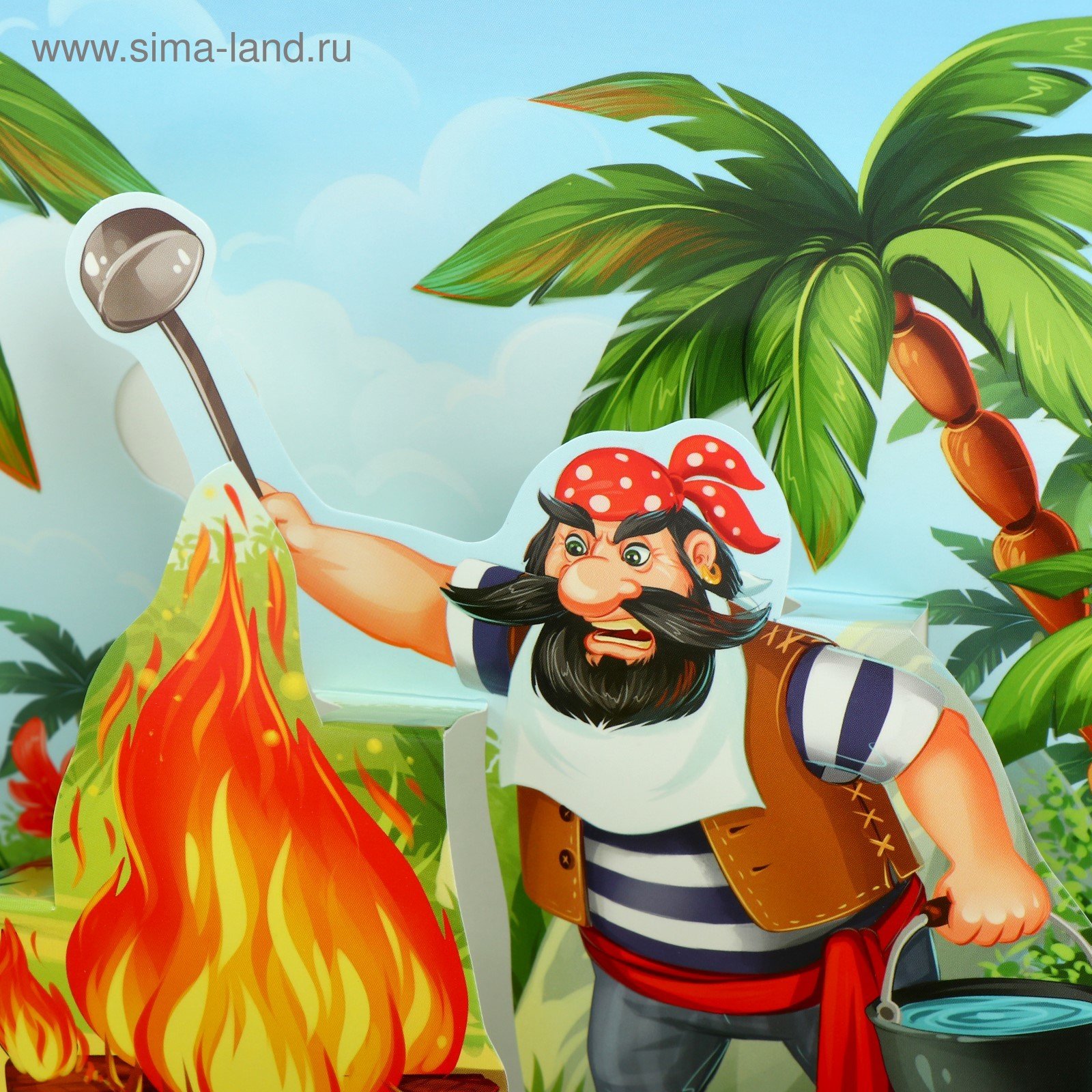 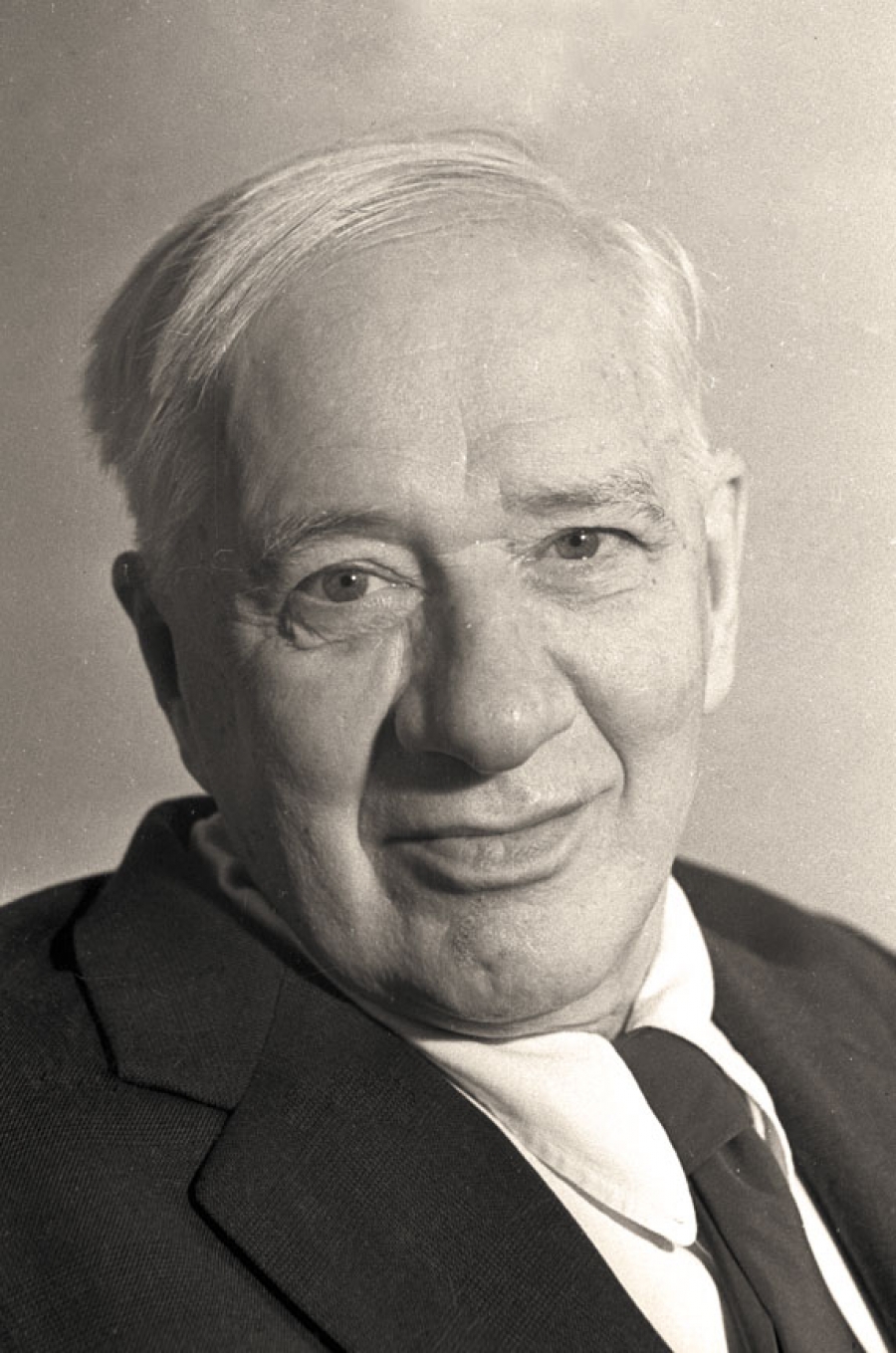 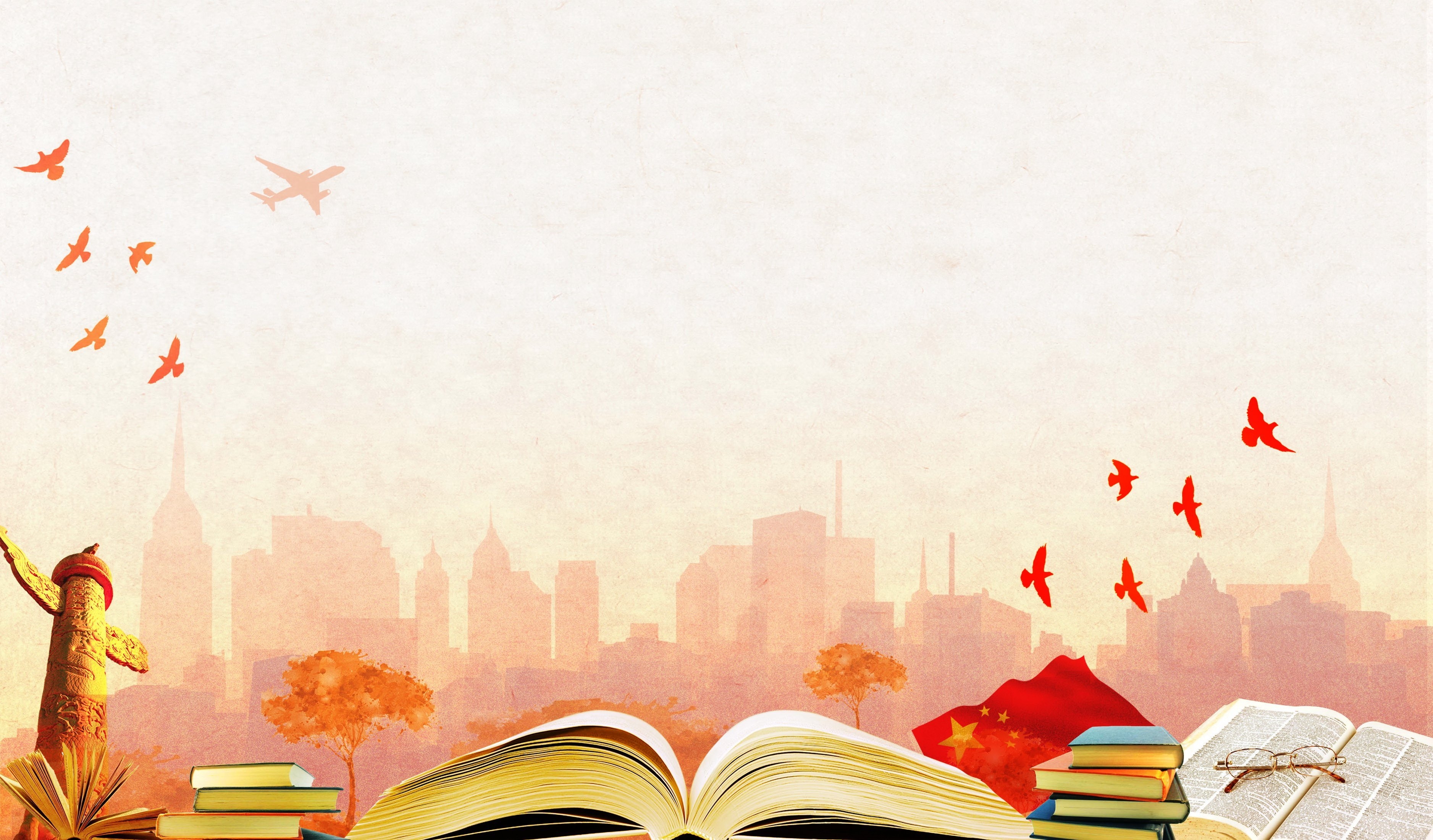 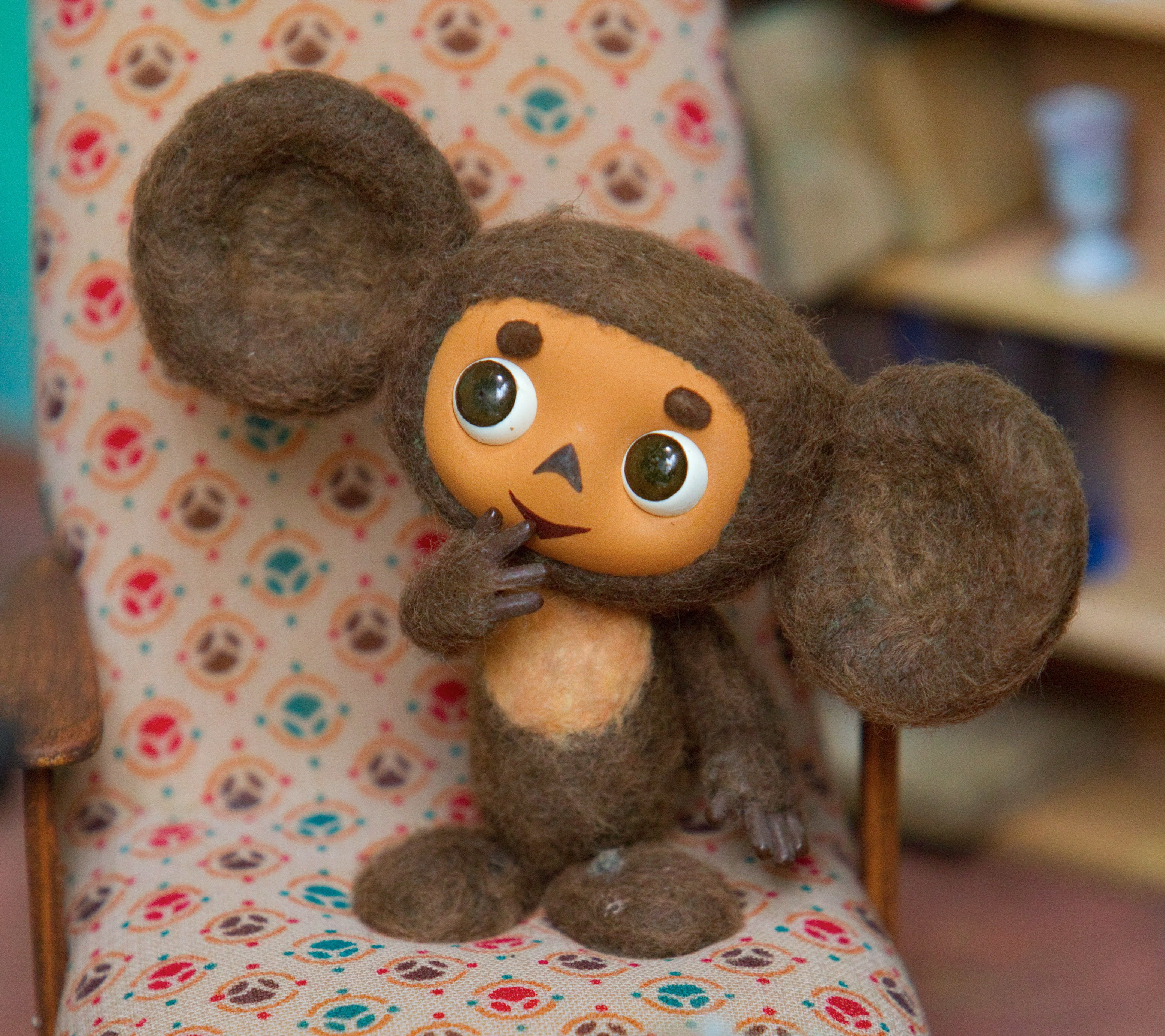 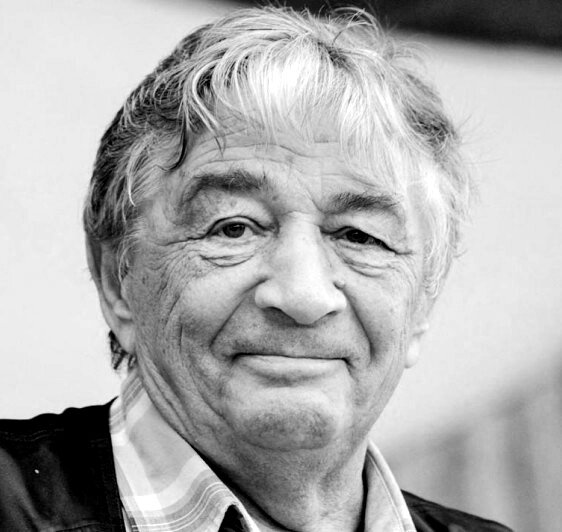 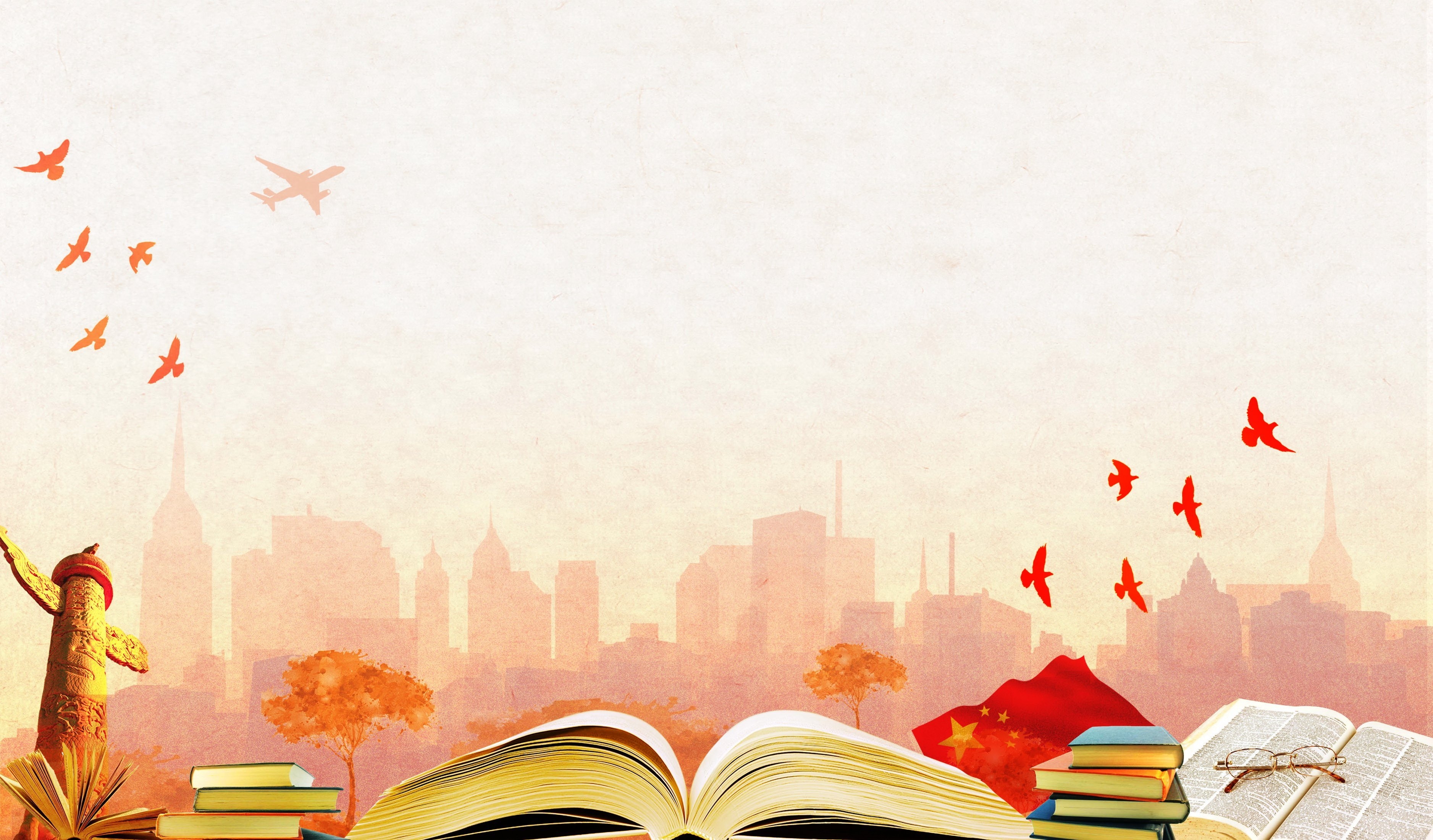 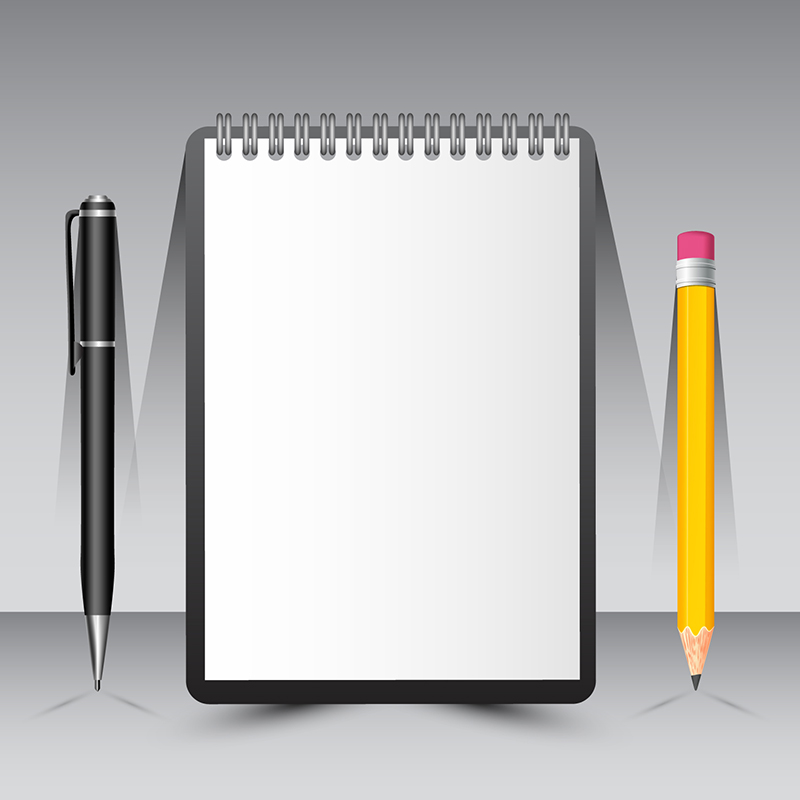 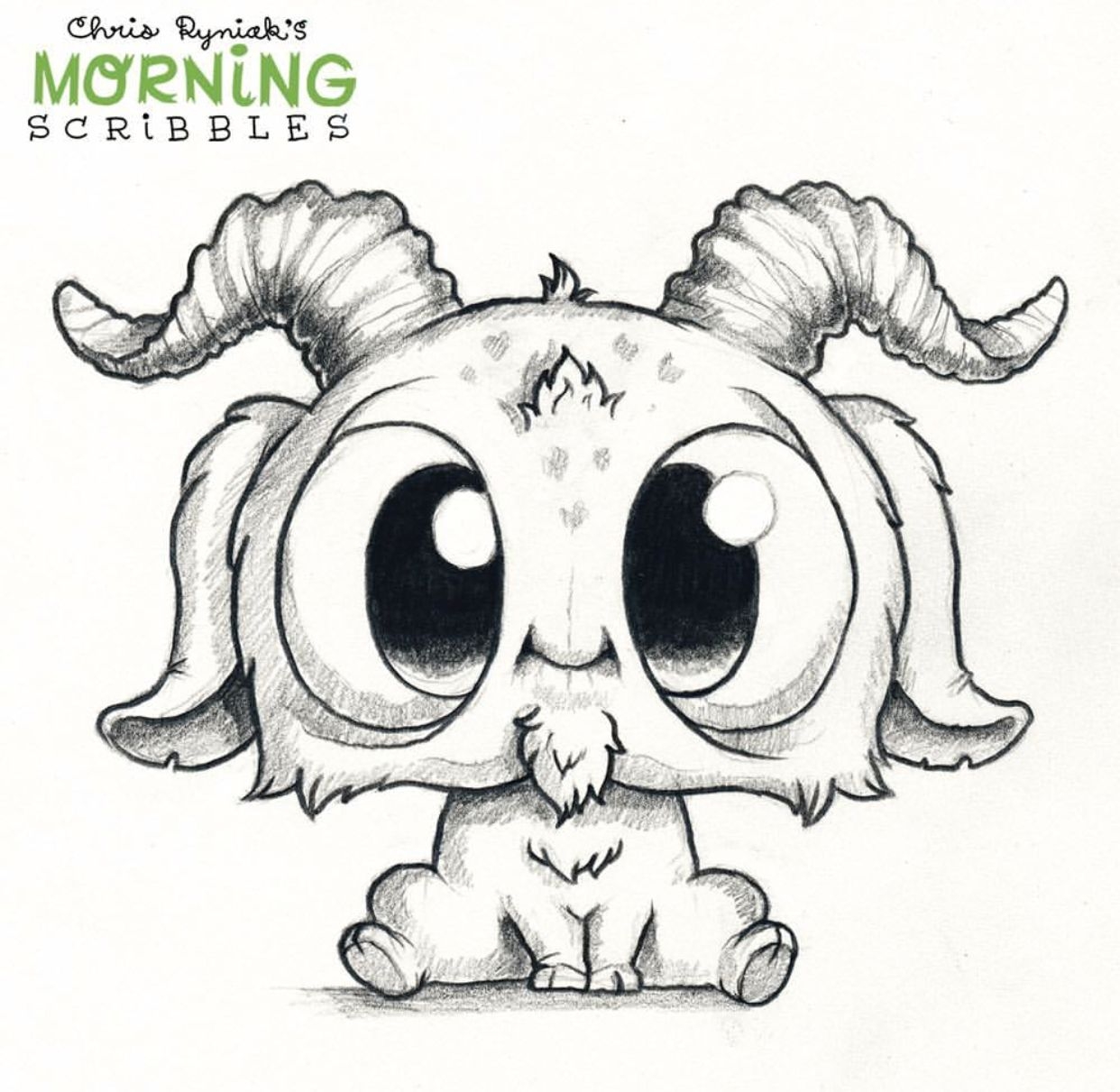 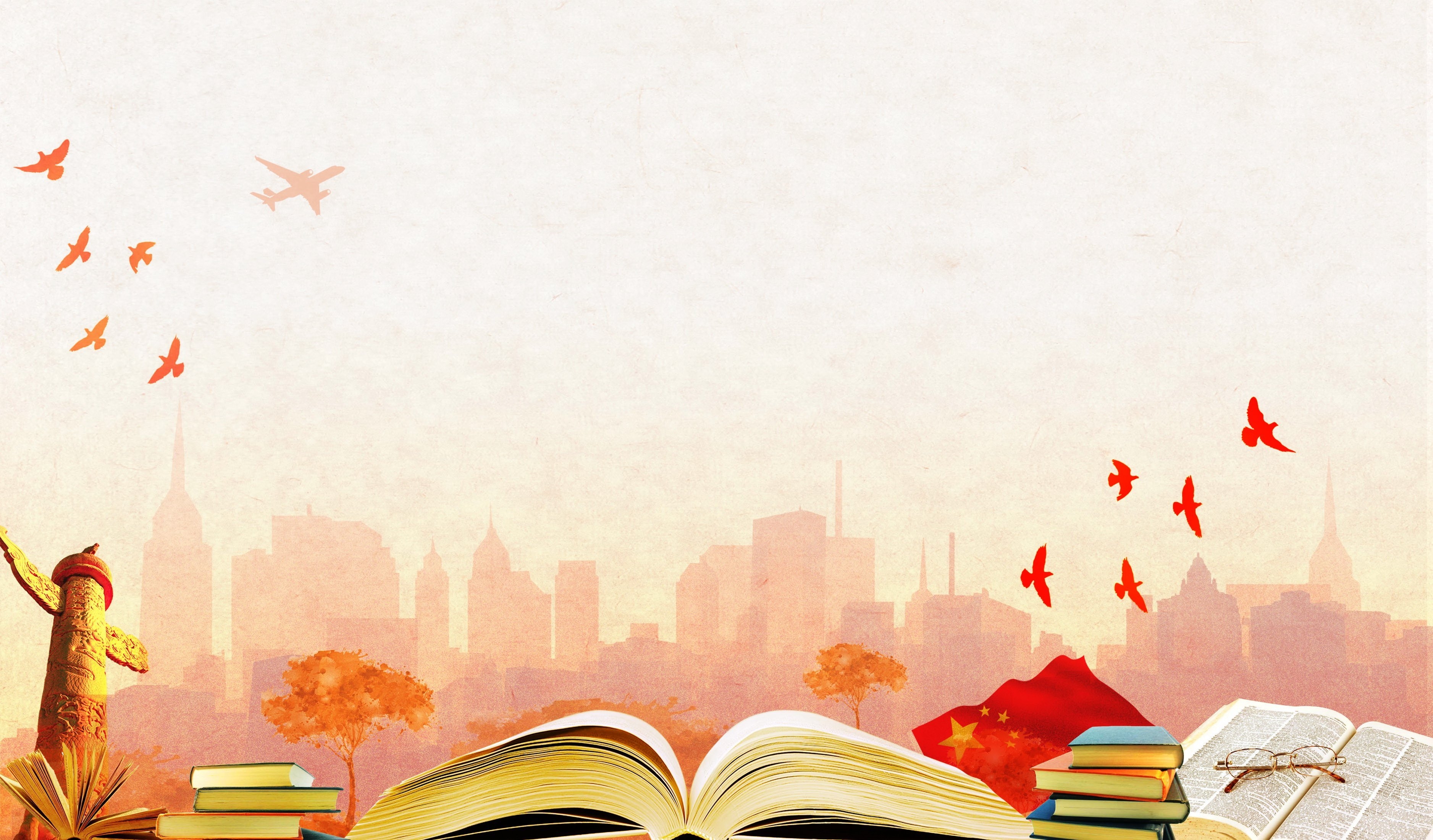 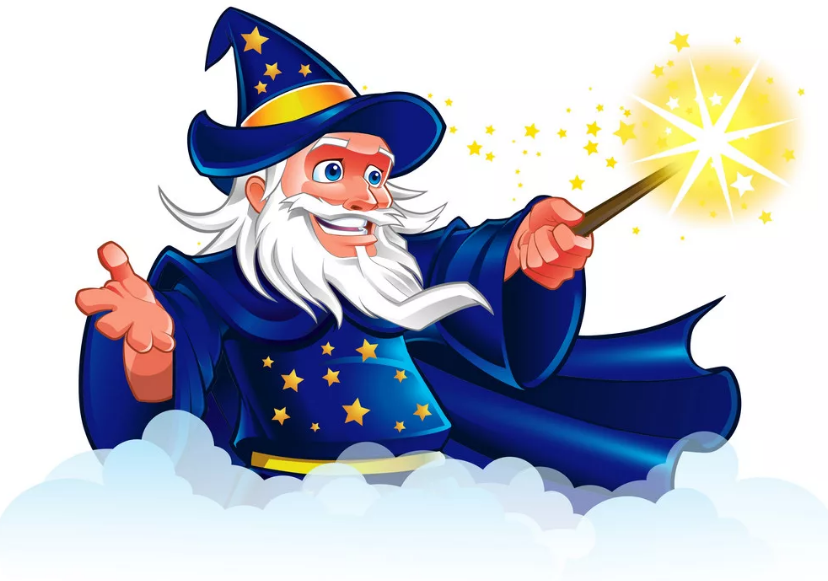 До новых встреч!